ECAL FADC DAQ
Gep5 calorimeter geometry
1792 channels of lead glass
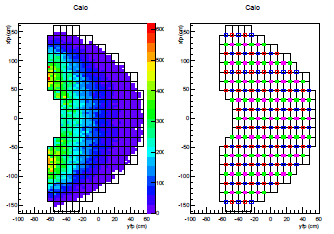 HPS scheme
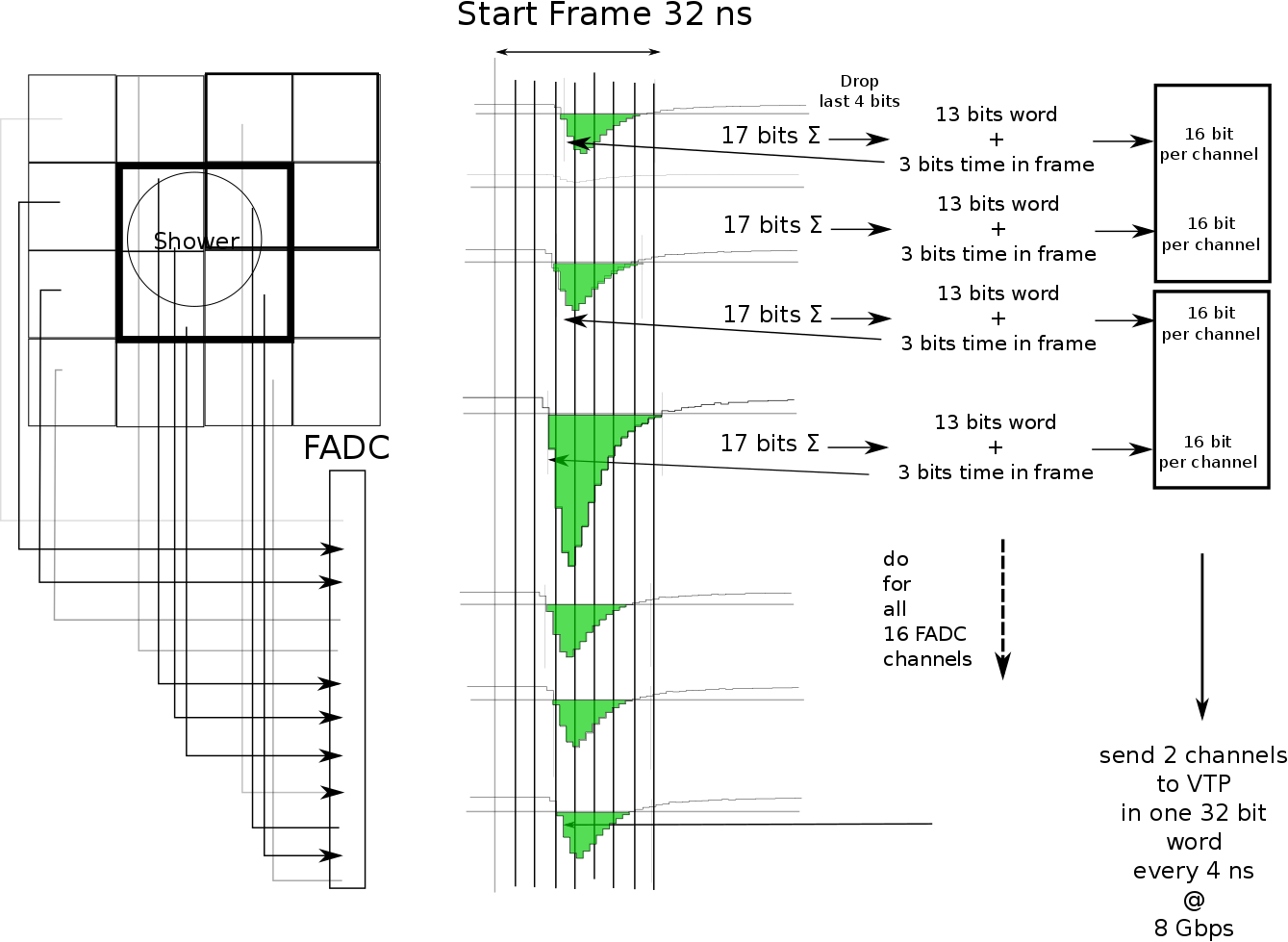 VTP trigger
Same as HCAL with 2x2 clusters
FADC crates ECAL SBS
CPU
SSP
VTP
SD
TI
FADC
FADC
FADC
FADC
FADC
FADC
FADC
FADC
FADC
FADC
FADC
FADC
FADC
FADC
CPU
CPU
CPU
CPU
CPU
CPU
CPU
VTP
VTP
VTP
VTP
VTP
VTP
VTP
SD
SD
SD
SD
SD
SD
SD
TI
TI
TI
TI
TI
TI
TI
Neighbors only
One crate = 16 x16 channels
FADC crates ECAL SBS
Transfer neighbors and do clustering on each VTP : 64 channels instead of 256
FADC
FADC
FADC
FADC
FADC
FADC
FADC
FADC
FADC
FADC
FADC
FADC
FADC
FADC
CPU
CPU
CPU
CPU
CPU
CPU
CPU
VTP
VTP
VTP
VTP
VTP
VTP
VTP
SD
SD
SD
SD
SD
SD
SD
TI
TI
TI
TI
TI
TI
TI
Integral + time
FADC can record up to 4 pulses in time window






Data about 10  times smaller if reading 25 samples
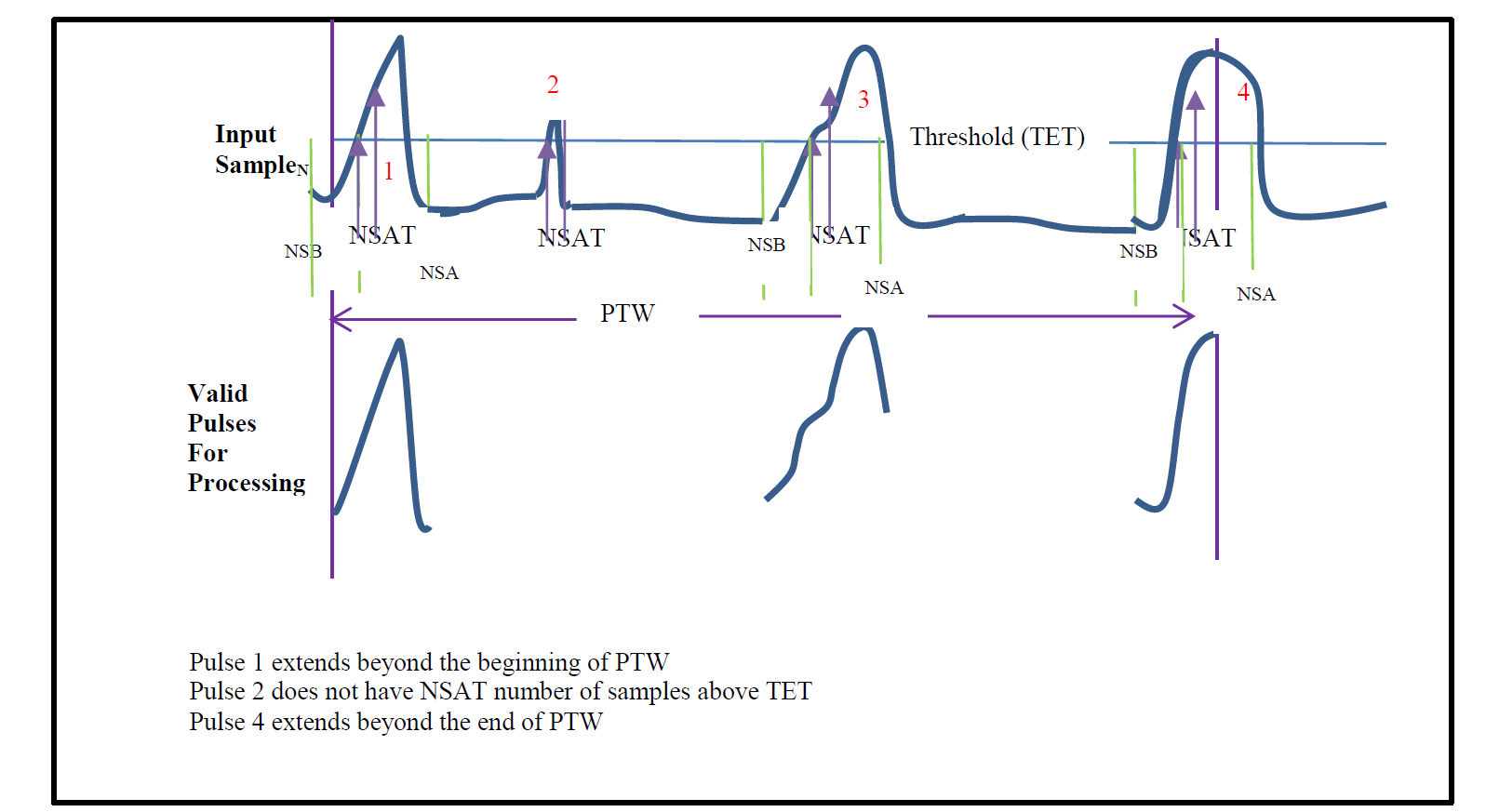 Waveform
Hall A DVCS recorded full waveform 128 samples
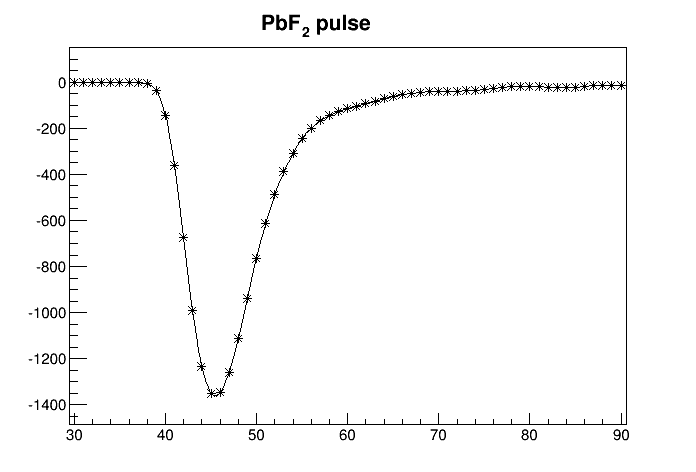 Waveform
NPS pulse fairly fast, need to check with final base and cable length
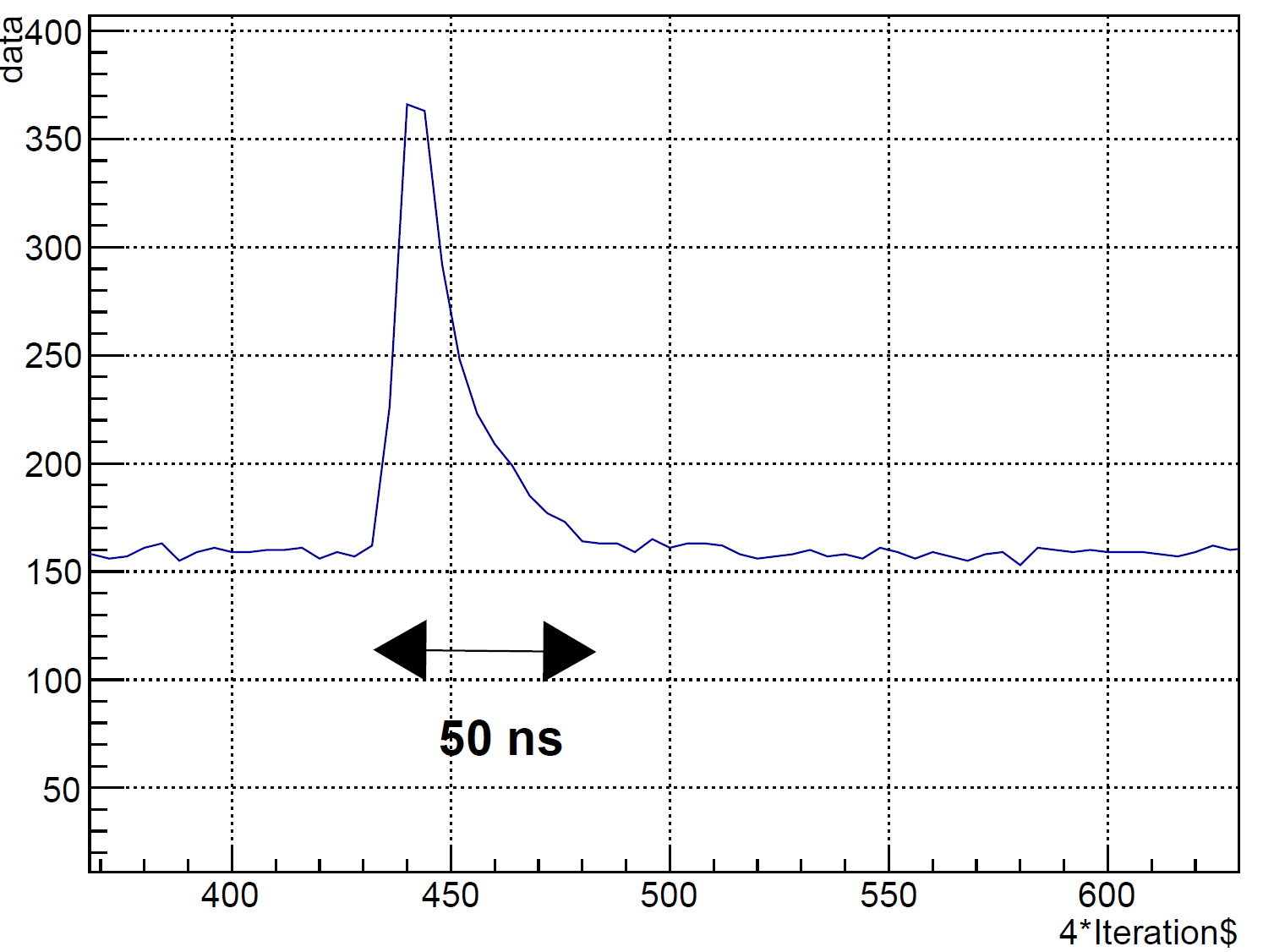 VTP readout
VTP readout
VME backplane limited to 100 MB/s
Development of parallel readout of FADC through serial link = 16x 125 MB/s 
good option for cluster readout ( read all FADC and only transfer clusters )
Cost estimates total
Conclusion
For 1792 calorimeter channels

7 VXS crates

VTP readout to be able to read cluster only

About 257 K$ assuming all 112 FADC can be borrowed from electronics pool